Osteoclast formation from human peripheral
blood mononuclear cells
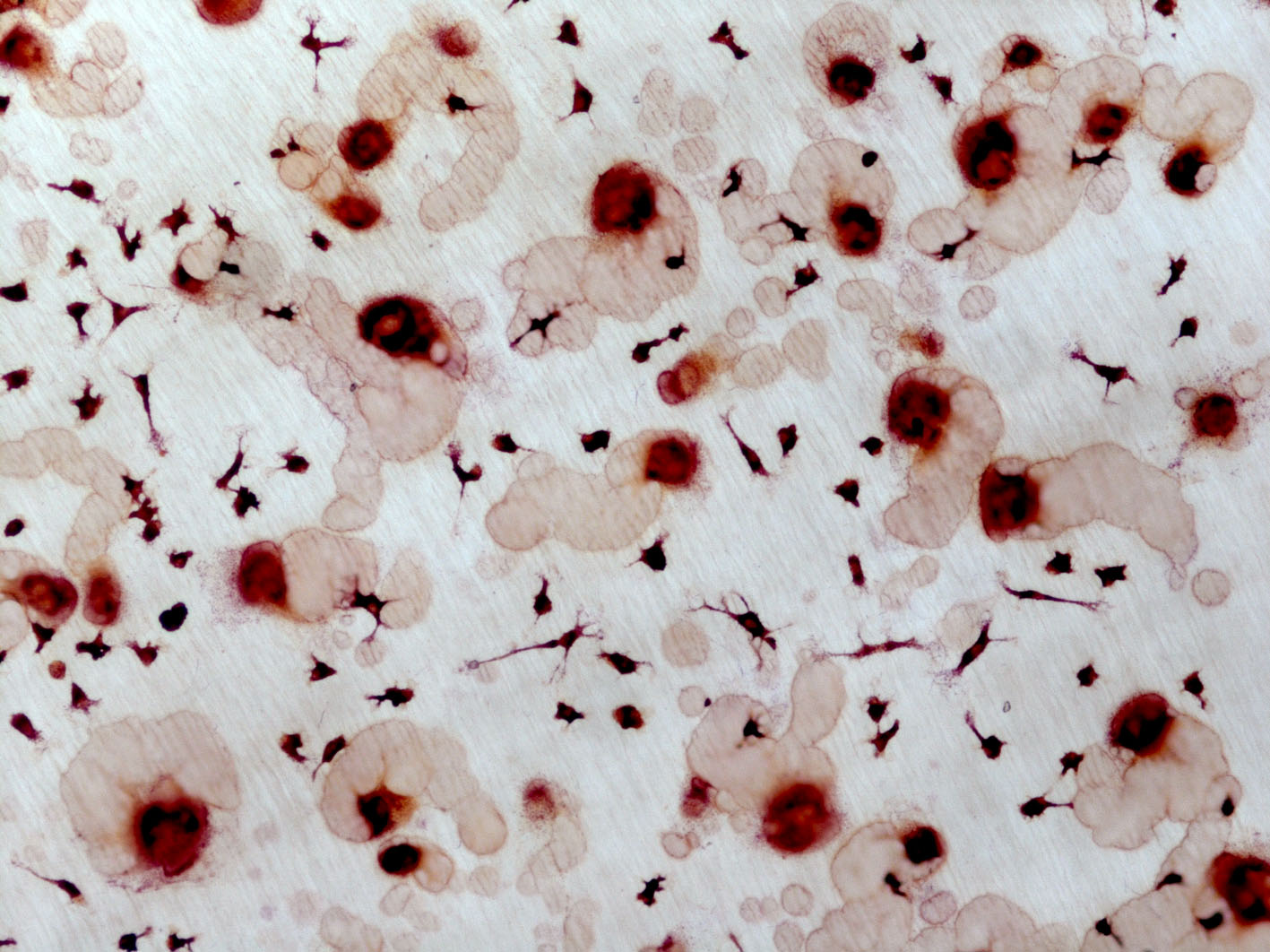 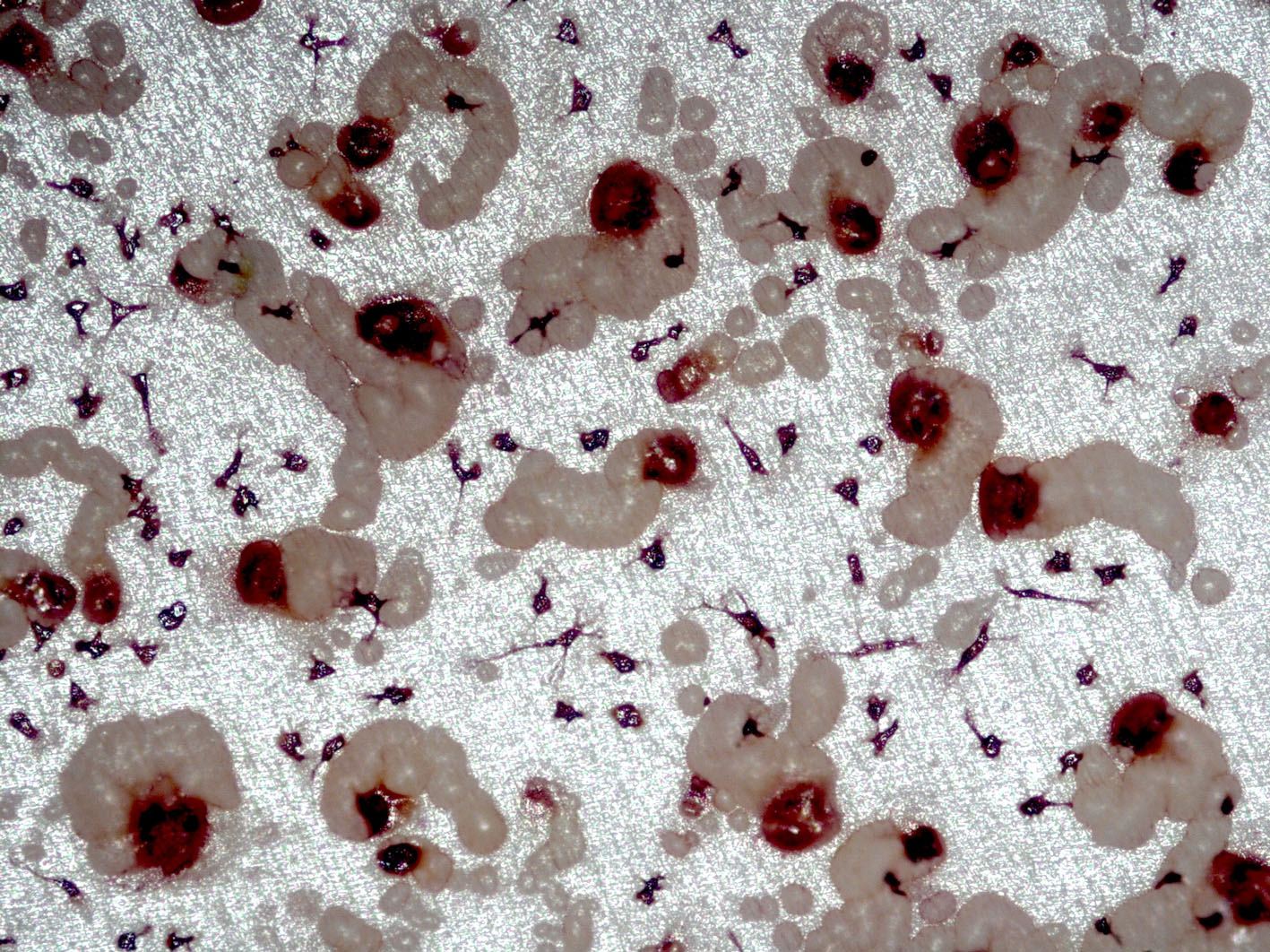 RANKL + M-CSF 12 days @ pH 7.4
+ 2 days @ pH 7.0
[Speaker Notes: So what does hypoxia do to osteoclasts?]